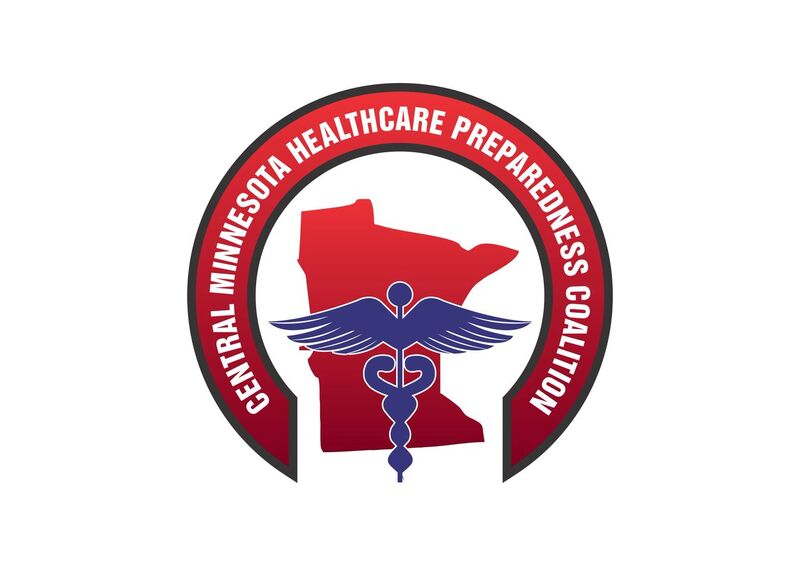 Central MN HPC 2018 hcid exercise Controller training
Introduction
The main goal of this exercise is that facilities/staff recognize a potential infectious disease and take the appropriate measures to limit exposure of the patient to other patients and staff.
This exercise is adaptable for each facility – some may chose to do the exercise as a tabletop discussion, others may want to make it more functional.
We encourage your facility to interact with local resources as they see necessary such as LPH, EMS, or others.
2
CHPC HCID C/E Training 2018
3
CHPC HCID C/E Training 2018
Ebola grant (hcid) Requirements & goals?
HEALTHCARE COALITION
Conduct annual coalition level exercises with, at a minimum, frontline facilities, assessment and treatment centers, and EMS.
Exercise must include recognition of necessary Full Barrier PPE & an assessment of PPE needs.
Exercise must be based upon a High Consequence Infectious Disease. Needs to test the ability of the facility to identify, assess, and treat a patient with a HCID or transfer the patient to a treatment center.
Exercise should address the ability to arrange transportation necessary for those with a HCID.
Exercise should deal with Category A Waste
4
CHPC HCID C/E Training 2018
What does this mean?
We will be doing an exercise that has very specific goals and requirements
Why?
The likelihood of this occurring is extremely rare, however, if it does occur, we need to be familiar with the roles, responsibilities, and goals to provide for the safety and care of our staff, patients, and visitors.
We have multiple entities participating….Hospitals, EMS, MDH, and LPH.
BECAUSE WE ARE REQUIRED TOO…
5
CHPC HCID C/E Training 2018
Roles & Responsibilities
Facility Controller/Facilitator
Facilitates Briefing/Debriefing (see handout)
Provide written injects 
Facilitate discussion and actions as necessary to reach desired outcomes
Submit the survey monkey review after completion of the exercise
6
CHPC HCID C/E Training 2018
Roles and Responsibilities
Participants
Take real steps to develop solutions to the situations presented.
Develop action plans and situation reports when requested.
Participate in the briefing/de-briefing
Assign people to the Hospital Command Center positions
Communicate/coordinate thru multi agency coordination.
Complete the participant evaluation
7
CHPC HCID C/E Training 2018
SIMCell
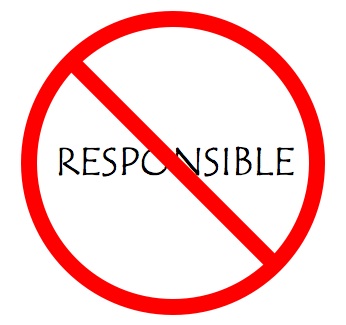 This exercise will NOT be controlled by the SIMCell.
WHY:
Makes the exercise scalable by the participating facilities
Allows for added injects
Allows the facility to follow their own timeline
8
CHPC HCID C/E Training 2018
So what is the simcell going to do?
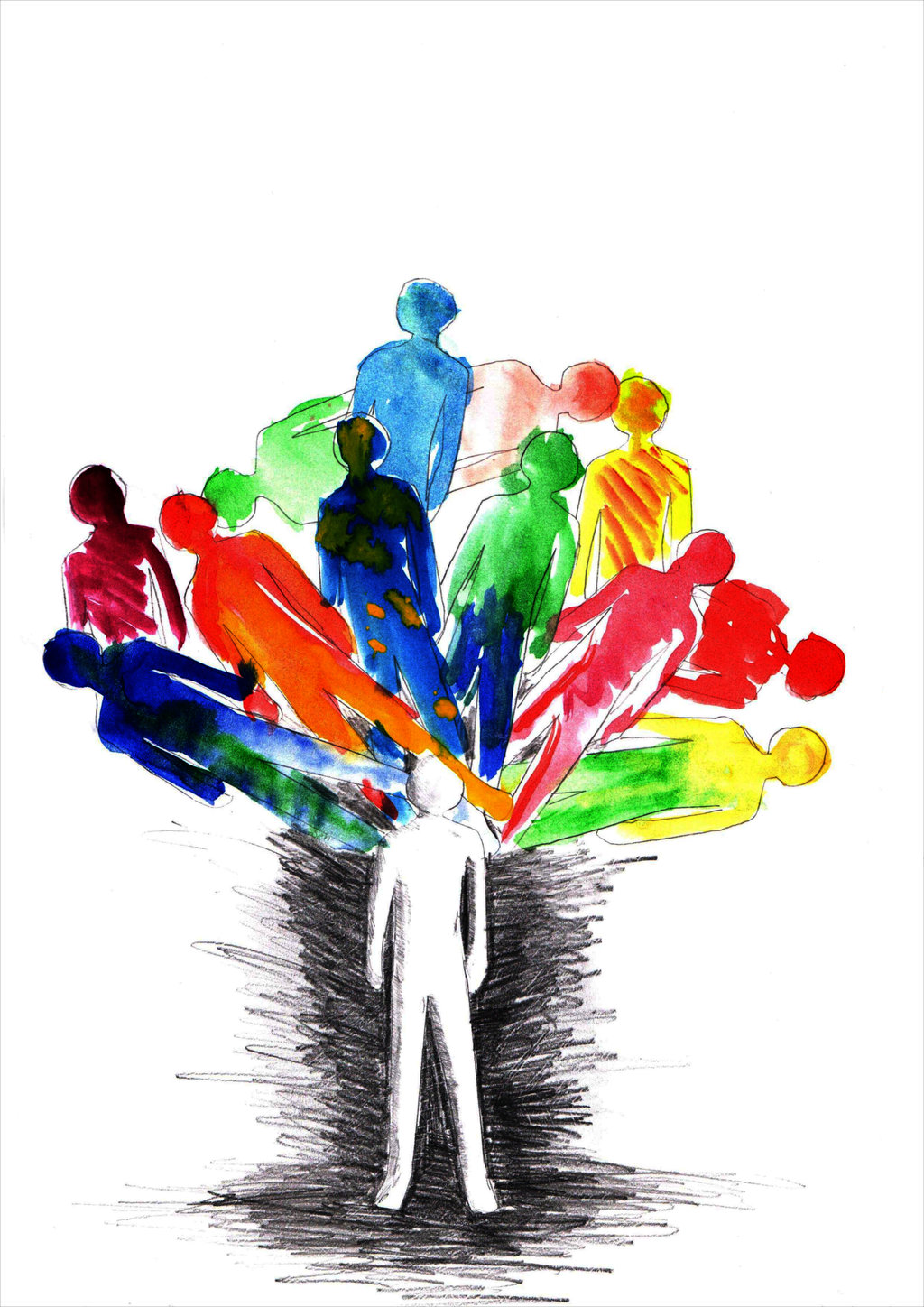 The SIMCell will play the role of any agency that is not actively playing at the facility level. Please utilize your local resources first if they are playing.
MDH, EMS, Law Enforcement, Fire Department, Local/Regional/State Emergency Management, and the Coalition
9
CHPC HCID C/E Training 2018
Timeline & Injects
10
CHPC HCID C/E Training 2018
Controller Communication
11
CHPC HCID C/E Training 2018
[Speaker Notes: Review radio communication – provide radios/check-in/out]
Participant Communication
12
CHPC HCID C/E Training 2018
[Speaker Notes: HAM Radio??]
End of exercise process
13
CHPC HCID C/E Training 2018
Questions?
14
CHPC HCID C/E Training 2018